China’s Crisis of Class Solidification & Beijing’s Preparation
Fang WANG
Agenda1. China's Social Division since 19492. The Crisis: Social Solidification3. The Consequences 4. Beijing’s Strategies & Preparation
Background： China's Social Division and Circulation System since 1949
1949～1956
1957～1965
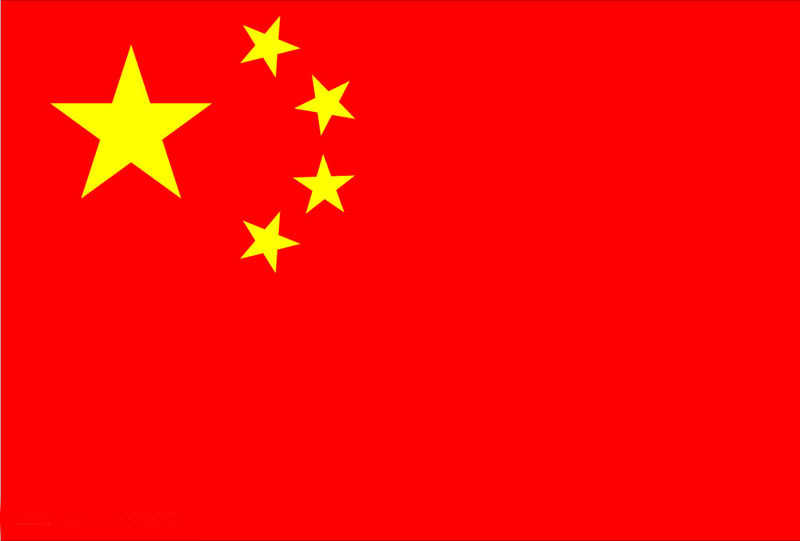 1966～1977
LOGO
1978～1991
1991 ～ now
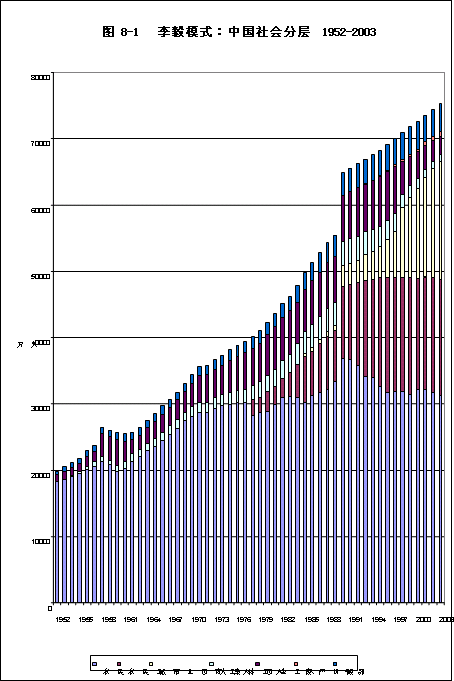 The Crisis:Social Solidification
The Consequences
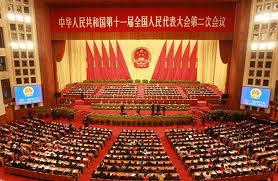 Concentration of 
Power & Wealth
Injustice
Against
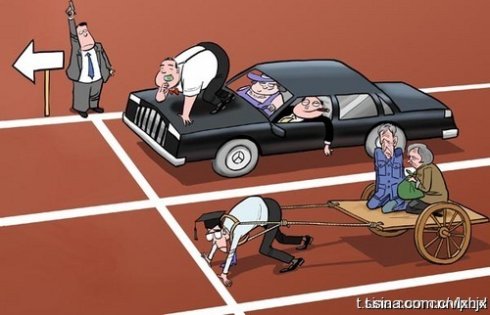 Your Text here
Your Text here
www.themegallery.com
Company Logo
Beijing’s Preparation
Fast Growing Economy
News  & Internet blackout
Expenses of
Forces & Stability Maintenance
Government 
Employee’s 
Admission Test
Power
Army’s & Government 
Employees’ Salary
Global Promotion of 
National Image
Company Logo
Thank You
Consequences
Preparation
Crisis
Q & A
History
Class Solidification
www.themegallery.com
Company Logo